What are we talking about?
Baptism is a Bible subject—the Bible is our only source of knowledge about it.
Baptism is a vitally important subject for us, for it comes from God Himself.
By definition, baptism is an immersion in water.
The Bible specifies that there is “one baptism” (Eph. 4:5).
The “one baptism” of the Bible is water baptism of Christ’s Great Commission.
The Bible teaches that baptism is tied to man’s relationship with God.
So, what is the Bible purpose for baptism?
What does baptism have to do (if anything) with my salvation?
This is a serious study!  We must find Bible truth on this subject!
What are we talking about?
The words “baptism,” “Baptist,” “baptize,” “baptizes,” “baptized” and “baptizing” are found 115 times in 91 verses in the New Testament:
Mt. 3:1
Mt. 14:8
Mk. 1:9
Lk. 3:7
Lk. 12:50
Jn. 4:1
Ac. 8:36
Ac. 18:8
1Co. 1:15
1Pe. 3:21
Mt. 3:6
Mt. 16:14
Mk. 6:14
Lk. 3:12
Lk. 20:4
Jn. 4:2
Ac. 8:38
Ac. 18:25
1Co. 1:16
Mt. 3:7
Mt. 17:13
Mk. 6:24
Lk. 3:16
Jn. 1:25
Jn. 10:40
Ac. 9:18
Ac. 19:3
1Co. 1:17
Mt. 3:11
Mt. 20:22
Mk. 6:25
Lk. 3:21
Jn. 1:26
Ac. 1:5
Ac. 10:37
Ac. 19:4
1Co. 10:2
Mt. 3:13
Mt. 20:23
Mk. 8:28
Lk. 7:20
Jn. 1:28
Ac. 1:22
Ac. 10:47
Ac. 19:5
1Co. 12:13
Mt. 3:14
Mt. 21:25
Mk. 10:38
Lk. 7:28
Jn. 1:31
Ac. 2:38
Ac. 10:48
Ac. 22:16
1Co. 15:29
Mt. 3:16
Mt. 28:19
Mk. 10:39
Lk. 7:29
Jn. 1:33
Ac. 2:41
Ac. 11:16
Ro. 6:3
Gal. 3:27
Mt. 11:11
Mk. 1:4
Mk. 11:30
Lk. 7:30
Jn. 3:22
Ac. 8:12
Ac. 13:24
Ro. 6:4
Eph. 4:5
Mt. 11:12
Mk. 1:5
Mk. 16:16
Lk. 7:33
Jn. 3:23
Ac. 8:13
Ac. 16:15
1Co. 1:13
Col. 2:12
Mt. 14:2
Mk. 1:8
Lk. 3:3
Lk. 9:19
Jn. 3:26
Ac. 8:16
Ac. 16:33
1Co. 1:14
Heb. 6:2
What are we talking about?
The “one baptism” of Christ’s Great Commission is taught in these verses, which will be examined in this series of studies:
Ac. 8:36
Ac. 18:8
1Co. 1:15
1Pe. 3:21
Ac. 8:38
1Co. 1:16
Ac. 9:18
1Co. 1:17
Ac. 10:47
Ac. 19:5
1Co. 12:13
Ac. 22:16
Ac. 10:48
Ac. 2:38
Mt. 28:19
Ac. 2:41
Ro. 6:3
Gal. 3:27
Ac. 8:12
Ro. 6:4
Eph. 4:5
Mk. 16:16
Ac. 8:13
Ac. 16:15
1Co. 1:13
Col. 2:12
Ac. 8:16
Ac. 16:33
1Co. 1:14
I.	The book of Acts is strategically placed in the N.T.
The Old Testament = Designed to bring man to Christ
The gospels = Jesus, the Christ, came to save mankind from their sins
Acts = What must one do to be saved and to become a Christian?
Romans thru Jude = How to live the Christian life
Revelation = A glimpse into the eternal reward awaiting the children of God
Studying the book of Acts is essential in understanding the place of baptism in God’s plan
II.	The book of Acts is clear fulfillment of the Great Commission of Jesus Christ.
“Go therefore and MAKE DISCIPLES of all the nations, BAPTIZING them in the name of the Father and of the Son and of the Holy Spirit” (Matt. 28:19).
“Go into all the world and PREACH the gospel to every creature.  He who BELIEVES and is BAPTIZED will be SAVED; but he who does not believe will be condemned” (Mark 16:15-16).
“And that REPENTANCE and REMISSION OF SINS should be PREACHED in His name to all nations, beginning at Jerusalem” (Luke 24:47).
II.	The book of Acts is clear fulfillment of the Great Commission of Jesus Christ.
Great Commission
Book of Acts
The Results
Jesus said: Preach/Teach
His followers went: Teaching
The lost were:  Saved
Mark 16:15
Acts 2:14, 40; 8:4
-
5, 12
Mark 16:16
Jesus said: Believe
Lost persons were: Believing
The lost received:  Remission of Sins
Mark 16:16
Acts 2:37; 16:31
Luke 24:47; Acts 2:38
Jesus said: Repent
Lost persons
were:
Repenting
The lost became:  Disciples
Luke 24:47
Acts 2:38; 17:30
Matt. 28:19
Jesus said: Be baptized
Lost persons were: Baptized
The lost entered:  New Relationship
Matt. 28:19; Mark 16:16
Acts 2:38; 18:8; 22:16
with God
–
Matt. 28:19
The Great Commission is simple, Jesus having used clear and precise terms.
Thus, true fulfillment of the Great Commission would be (and is) clear and precise. 
God gave the book of Acts with clear and copious examples of the commission of Christ being followed by persons of varied backgrounds under varied circumstances.
III.	The purpose of the book of Acts is to provide detailed accounts of conversions to Christ.
The Holy Spirit inspired Luke to write the book of Acts for this primary purpose:  To give readers multiple cases of conversion (and even non-conversions).
The conversions are such a vital part of the book that J.W. McGarvey stated, “If we extract from the book all accounts of this kind [i.e., detailed accounts of conversions to Christ and unsuccessful attempts at the same], together with the facts and incidents preparatory to and consequent upon each, we shall have exhausted almost entirely the contents of the book.”
Men today must follow and use the conversions in God’s book of Acts as their guide.
Suppose today that someone’s “conversion story” (i.e., what they did to “be saved”) does not line up with (match) the conversions accounts in God’s book of Acts.
Suppose today that someone’s “conversion story” (i.e., what they did to “be saved”) lines up with (matches) identically the conversion accounts in God’s book of Acts.
“Conversions” occurring under any other pretense (than those in the book of Acts) or under any other dispensation (than those in the book of Acts) are not true conversions.
Those Taught
Believed
Repented
Confessed
Baptized
Saved
Jews (2:1
-
47)
Cut to the heart
Repent
Baptized
Remission + Added
Samaritans (8:5
-
12)
Believed
Baptized
Simon (8:13)
Believed
Baptized
Eunuch (8:26
-
40)
Believed
Confessed
Baptized
Rejoiced
Saul (9:1
-
18)
Baptized
Sins washed away
Cornelius (10:25
-
11:18)
Believed
Repentance
Baptized
Remission + Saved
Turned to the Lord   —   involves baptism
Antioch Syria (11:19
-
24)
Believed
Added to the Lord
Antioch Pisidia (13:14
-
48)
Believed
Eternal life
Lydia (16:11
-
15)
Baptized
The Jailer (16:25
-
34)
Believed
Washed stripes
Baptized
Saved + Rejoiced
Bereans (17:10
-
15)
Believed
Athenians (17:16
-
34)
Believed
Repent
Corinthians (18:4
-
11)
Believed
Baptized
Ephesians (19:1
-
7)
Baptized
IV.	 Overview of each account of conversion in the book of Acts.
There is much to learn from an overall view of the conversions in Acts:
No single condition of salvation is explicitly included in every conversion account.
No single conversion account explicitly includes every condition of salvation.
Every person who was saved in the first century followed the same terms of salvation.
When all conversion accounts are compared and combined, one easily gets the complete picture of God’s plan of salvation for mankind.
A survey of the conversions in Acts shows us four important truths:
Those who were converted did exactly what they were told to do.
Those who were converted did immediately what they were told to do.
Those who were converted did uniformly (in every case) what they were told to do.
Those who were converted did graciously receive the same blessing of salvation.
IV.	 Overview of each account of conversion in the book of Acts.
Finally, take note of the place of baptism in the Biblical accounts of conversion.
If baptism was not essential to salvation, one would not expect to find it in the accounts of conversion, let alone to find it explicitly mentioned so often.
Baptism is explicitly included in the accounts more often than repentance or confession, yet we know for certain that they must have repented and confessed their faith in order to be saved (Acts 2:38; 17:30; Matt. 10:32; Rom. 10:9-10).
Baptism is explicitly included just as often as believing is explicitly included.
Bible readers are inundated with the essentiality of baptism when they read the conversions in the book of Acts.
Men today must follow and use the conversions in Acts as their guide.
V.	Answering Objections
Someone says: “Cornelius and his household received the Holy Spirit before they were baptized, so baptism must not be essential to be saved.”
Notice the order of events:
Cornelius was a religious and godly man (10:1-6, 22), but he was not saved (11:14).
Peter was “commanded” by God to go to Cornelius and “tell” him “words” that he needed to hear in order to be “saved” (11:14).
Peter arrived and “began to speak” (11:15) the “words” (10:44) of salvation.
Cornelius was not saved yet.  He had not heard the gospel yet.
The Greek word used for “began” (archo) in this passage “indicates that a thing was but just begun when it was interrupted by something else.”
V.	Answering Objections
Someone says: “Cornelius and his household received the Holy Spirit before they were baptized, so baptism must not be essential to be saved.”
Notice the order of events:
“The Holy Spirit fell upon” the Gentiles when Peter had just begun speaking (11:15).
This was the baptism of the Holy Spirit administered by Jesus Himself, just as He did on Pentecost in Acts 2.
Peter’s Christian companions saw “the gift of the Holy Spirit” “poured out on the Gentiles” (10:45; see Acts 2:33 and Joel 2:28).
Peter recognized this was the same pouring “as upon us at the beginning” (11:15).
This occurred as a sign to Peter and his companions that “the same gift” was given by God to the Gentiles (11:17), so that they would know that the Gentiles were now granted the opportunity to eternal “life” also (11:18), and that they needed to hear what Peter had come to preach.
Note carefully—Cornelius was not saved yet!  See Peter’s first words in 10:34-35.
V.	Answering Objections
Someone says: “Cornelius and his household received the Holy Spirit before they were baptized, so baptism must not be essential to be saved.”
Notice the order of events:
The Gentiles began to “speak with tongues” (10:46), as evidence of “the same gift” that came upon the apostles (11:17; cf. 2:4).
Peter preached the life, death and resurrection of Christ (10:34-41), and that proper response “through His name” by truly believing in Him would lead to “remission of sins” (10:42-43).
“God…granted to the Gentiles” an opportunity for “repentance unto life” (11:18).
Peter “commanded” the Gentiles “to be baptized in the name of the Lord” (10:48).
It was after these events and upon their repentance and baptism that Cornelius and his household were “saved” (11:14; 10:43; 11:18; 2:38).
V.	Answering Objections
Someone says: “The fact that entire households were being baptized, which would have easily included infants and young children, proves either the efficacy of infant baptism or the unessential nature of baptism for one’s salvation.”
First of all, the burden of proof is actually upon those who raise such an objection.
The Greek word for “household” (in 10:2; 11:14; 16:15, 31, 34; 1 Cor. 1:16) is oikos.
Oikos is a general term that can sometimes mean:
A physical “house” or “dwelling” or “large building.”
“A household, family” or “the inmates of a house, all the persons forming one family.”
“A whole clan or tribe of people descended from a common ancestor=descendants, nation.”
“A house and what is in it, property, possessions, estate.”
Thus, the term oikos in these passages could easily denote servants living in their households, just as much as it could denote all persons of an accountable age.
V.	Answering Objections
Someone says: “The fact that entire households were being baptized, which would have easily included infants and young children, proves either the efficacy of infant baptism or the unessential nature of baptism for one’s salvation.”
In Acts 10, the “household” of Cornelius:
Came together to “hear” (10:33) and they “heard the word” (10:44).
Were told to “believe in Christ” to “receive remission of sins” (10:43).
Was given the opportunity to “repent” (11:18).
Began to “speak with tongues and magnify God” (10:46).
“Asked [Peter] to stay a few days” (10:48).
Which of these things can an infant do?  The answer: none.
Only accountable persons of Cornelius’ “household” were baptized in Acts 10.
V.	Answering Objections
Someone says: “The fact that entire households were being baptized, which would have easily included infants and young children, proves either the efficacy of infant baptism or the unessential nature of baptism for one’s salvation.”
In Acts 16, Lydia (along with her “household”):
“Heard” the message preached by Paul (16:14).
“Heeded” the “things spoken by Paul (16:14).
Which of these things can an infant do?  The answer: none.
Only accountable persons of Lydia’s “household” were baptized in Acts 16.
In Acts 16, the jailer (along with his “household”):
Heard “the word of the Lord” spoken to them (16:32).
“Believed” on the Lord Jesus Christ (16:31, 34).
Which of these things can an infant do?  The answer: none.
Only accountable persons of the jailer’s “household” were baptized in Acts 16.
V.	Answering Objections
Someone says: “The fact that entire households were being baptized, which would have easily included infants and young children, proves either the efficacy of infant baptism or the unessential nature of baptism for one’s salvation.”
The reality is that no infants were baptized in New Testament times.
Infants are not proper candidates for baptism, as they have no sins (Ezek. 18:20; Matt. 18:3).
Infants cannot understand (through hearing) the gospel and properly respond to the gospel through faith and repentance.
Therefore, there is no need for an infant to be baptized.
There is just as much evidence for baptizing an infant (as part of one’s “household”) as there is for baptizing one’s dog (as part of his household).
V.	Answering Objections
Someone says: “I don’t see how you can say baptism is absolutely necessary when the conversions in Acts show that people were not always given the same answer for salvation.  Some were told to believe, some were told to repent, etc.”
Do different answers necessarily contradict one another or cancel one another out?
Is it possible that we are not told every single thing that a person was told to do?
Does being told to do one thing eliminate the responsibility to do all things?
The reality is that a different plan of salvation was NOT preached to different individuals in the book of Acts.  We know with absolute certainty that the SAME pattern was preached to every person (1 Cor. 4:17; 7:17; 14:33; Gal. 1:6-9).
Each person may “seemingly” be given a “different answer” because each person was told the next “step(s)” needed to take, as some steps had already been taken.
V.	Answering Objections
Someone says: “I don’t see how you can say baptism is absolutely necessary when the conversions in Acts show that people were not always given the same answer for salvation.  Some were told to believe, some were told to repent, etc.”
Consider this example:  If a person driving from West Palm Beach, Florida to Glacier National Park in Montana receives different directions from various ones in different cities along a travel route, does that mean that the directions are contradictory?
Isn’t the answer to this objection and the application just as simple?  
The Philippian jailer was told the next step he needed to take to reach his destination of salvation. 
The Jews in Jerusalem on Pentecost were told the next step they needed to take to reach their destination of salvation. 
Saul was told the next step he needed to take to reach his destination of salvation.
When one takes all of the “answers” given to the matter of salvation in the book of Acts, he finds God’s complete plan and the proper order for each step.
VI.	Summary of the place of baptism in the book of Acts
The book of Acts is clear fulfillment of the Great Commission of Jesus Christ.
The Great Commission requires teaching, believing, repenting and baptism.
The purpose of the book of Acts is to provide detailed accounts of conversions to Christ.
When all conversion accounts are compared and combined, the complete picture of God’s plan of salvation is evident – upon hearing the gospel, one believes, repents, confesses faith and is baptized.
Baptism is explicitly mentioned in the majority of the conversion accounts, while most of the other terms of salvation are not explicitly mentioned (but certainly implied).
The conversions in Acts teach the absolute necessity of baptism to be converted.
Baptism is essential
to being converted to Christ!
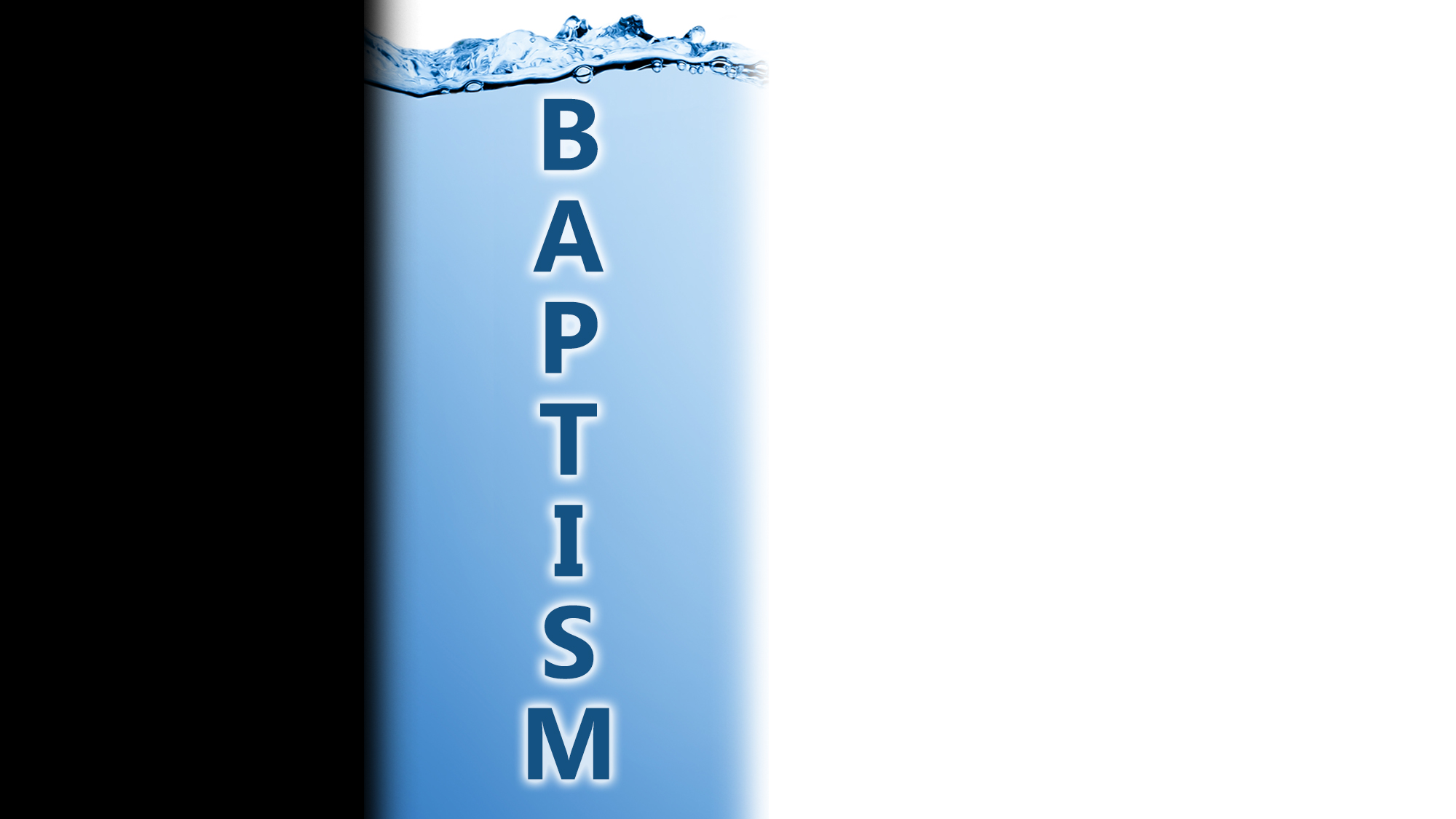 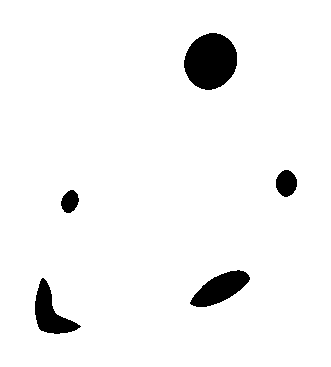 Sinner
Matthew 28:18-20

Mark 16:15-16
Acts 2:38
Acts 22:16
Romans 6:3-4, 17

Galatians 3:26-27

1 Peter 3:21

John 3:3-5

Book of Acts
Becoming a Christian
Entering a new relationship with God
Being saved from sin
Obtaining the remission of sins
Washing away sins
Getting into Christ and His blood
Entering a new life, free from sin
Becoming a son of God
Getting into Christ, putting on Christ
Being saved
Receiving a good conscience 
Being born again
Entering the kingdom of God
Being converted to Christ
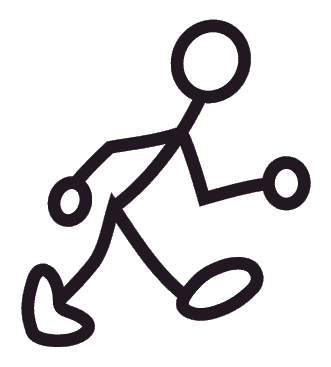 II.	The book of Acts is clear fulfillment of the Great Commission of Jesus Christ.
The Great Commission is simple, Jesus having used clear and precise terms.
Thus, true fulfillment of the Great Commission would be (and is) clear and precise. 
God gave the book of Acts with clear and copious examples of the commission of Christ being followed by persons of varied backgrounds under varied circumstances.